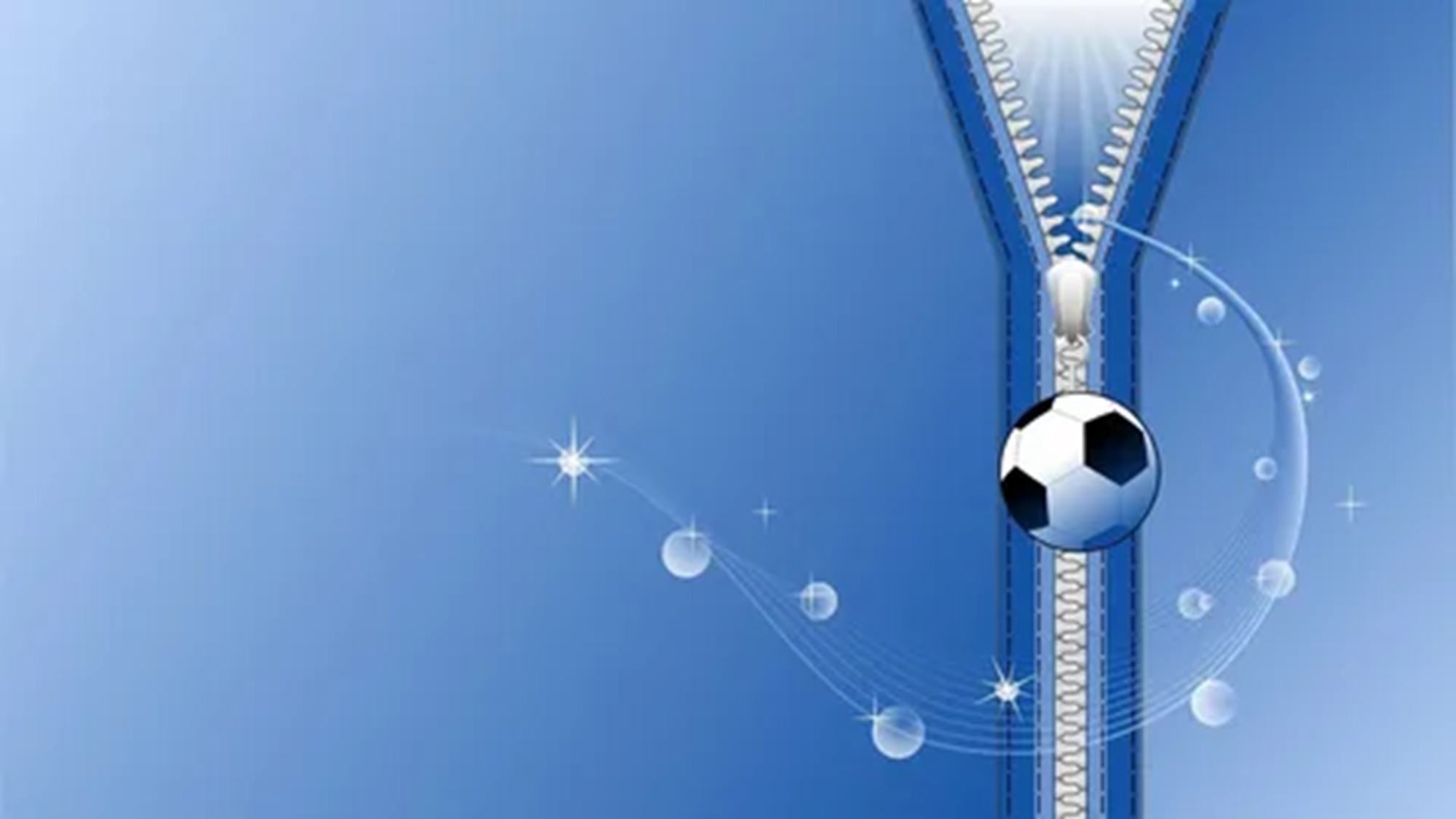 МБДОУ детский сад «Оленёнок»
Физкультурное занятие для детей старших групп

«Капельки» 
«Неваляшки»

                                        Инструктор 
по физическому воспитанию
                                        Аншаков В.А.
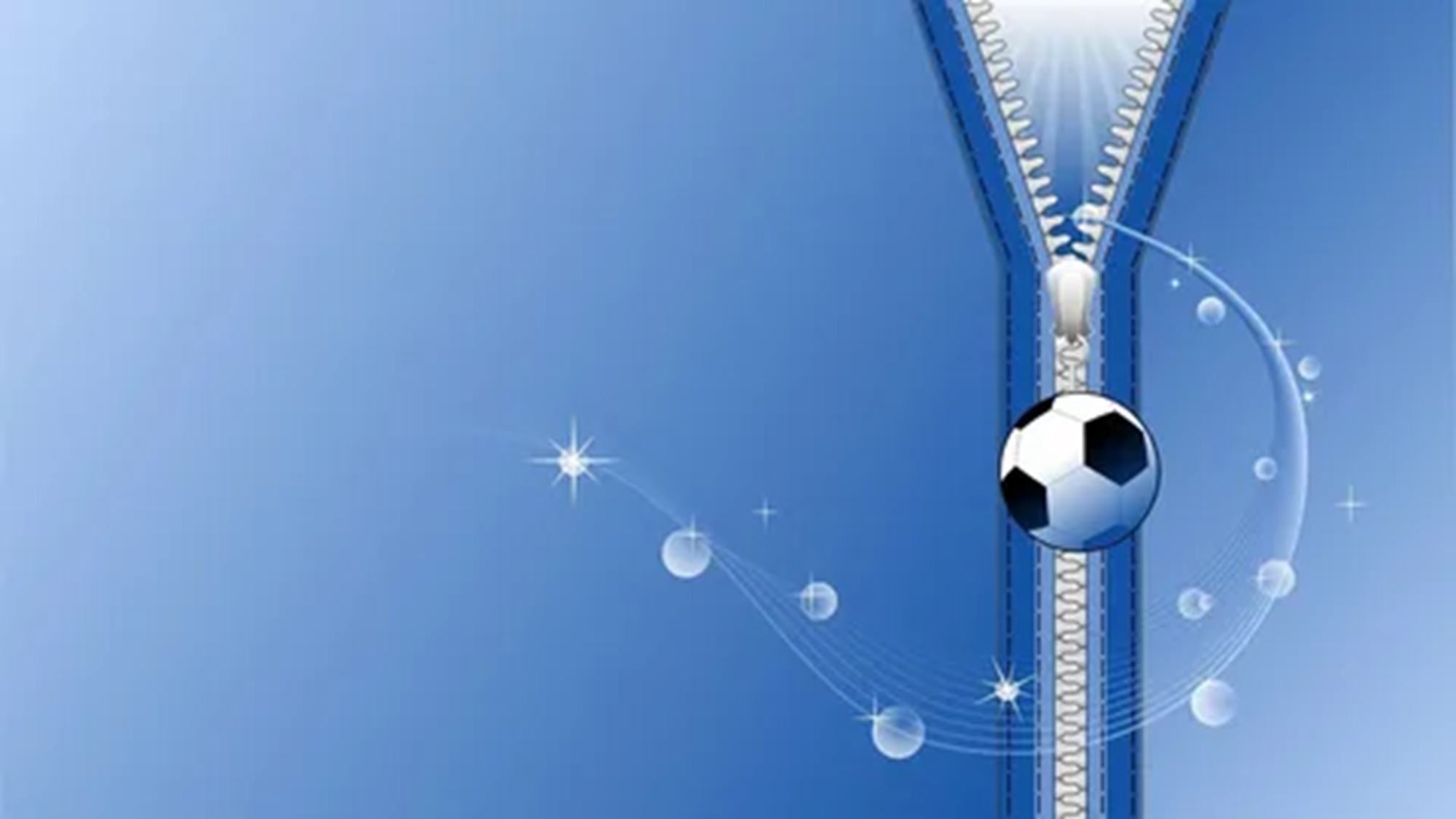 Задачи:- повторить ходьбу и бег по кругу;- разучить прыжки в длину с места;- упражнять в ползание на четвереньках и прокатывание мяча головой.
Ход проведения.
Вводная часть: Построение  в шеренгу. Воспитатель обращает внимание детей на круг , выложенный на полу на полу из веревки или (шнура). Перестроение в колону по одному. Ведущий, соединяясь с последним в колоне ребенком, образует круг. Ходьба и бег по кругу.
Основная часть:
- Общеразвивающие упражнения /ОРУ/
- Основные виды движения /ОВД/
Подвижная игра «Совушка»
Заключительная часть: Рефлексия
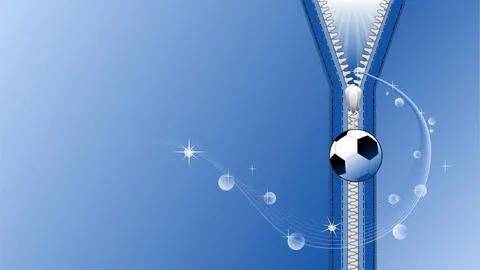 ОРУ с веревкой (шнур)
1.И.п- основная стойка лицом к лицу. Веревка хватом сверху обеими руками вниз. 1- веревку поднять вверх. Правую ногу отставить назад на носок: 2- вернуться в исходное положение. То же левой ногой
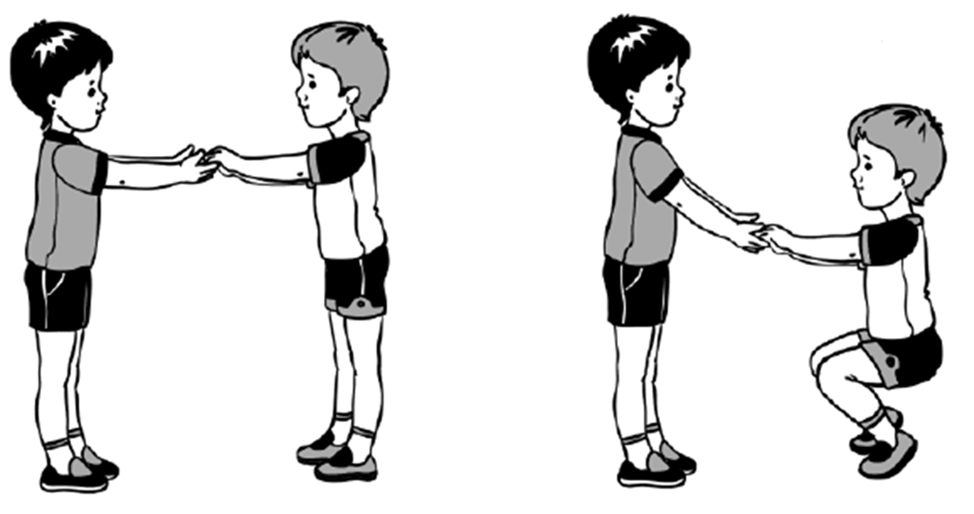 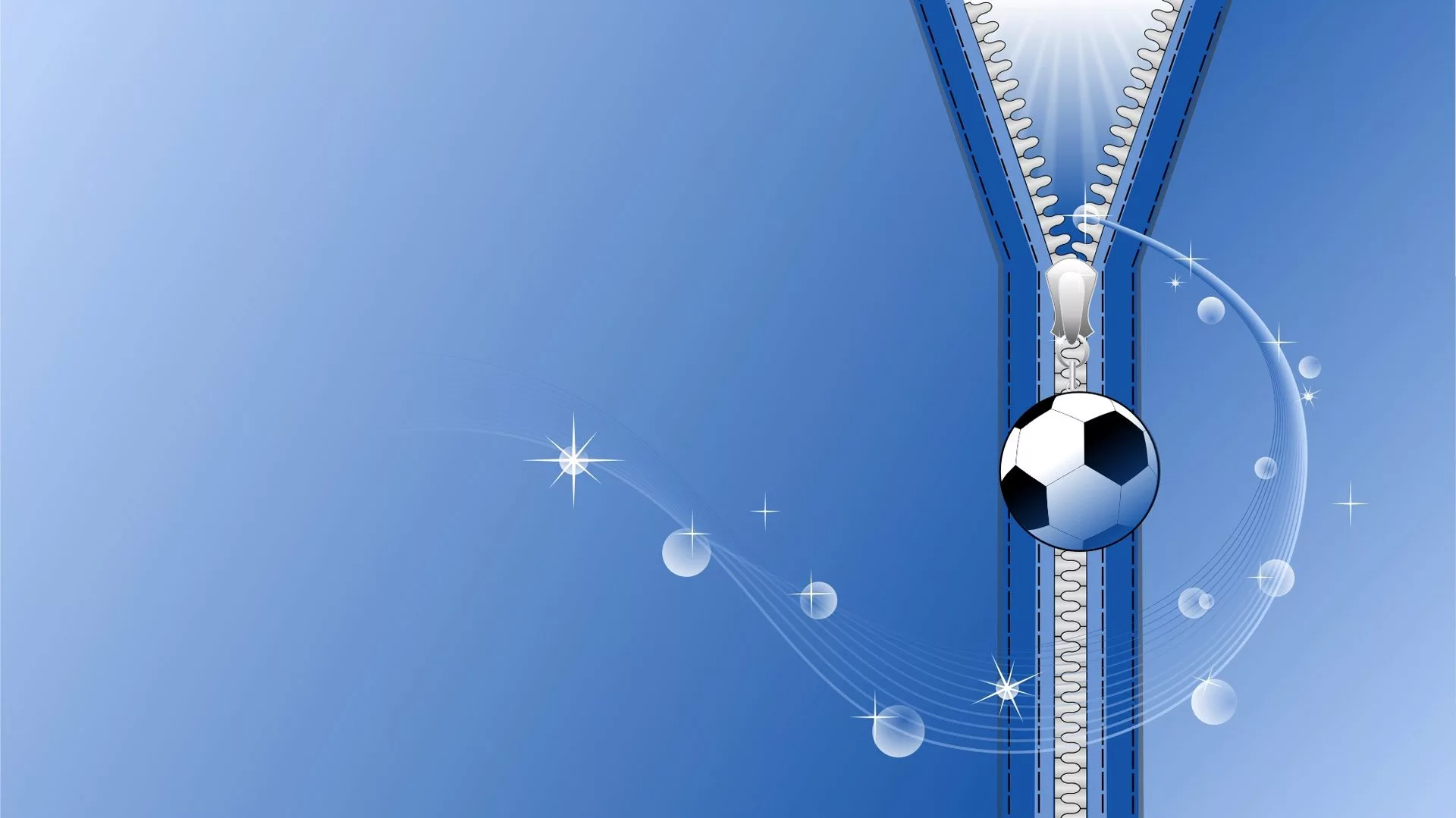 2.И.п- стойка ноги врозь, веревка в обеих руках вниз. 1- поднять веревку вверх; 2- наклон вниз, коснуться пола: 3- выпрямиться, поднять веревку вверх; 4- вернуться в исходное положение. Повторить 6-8 раз
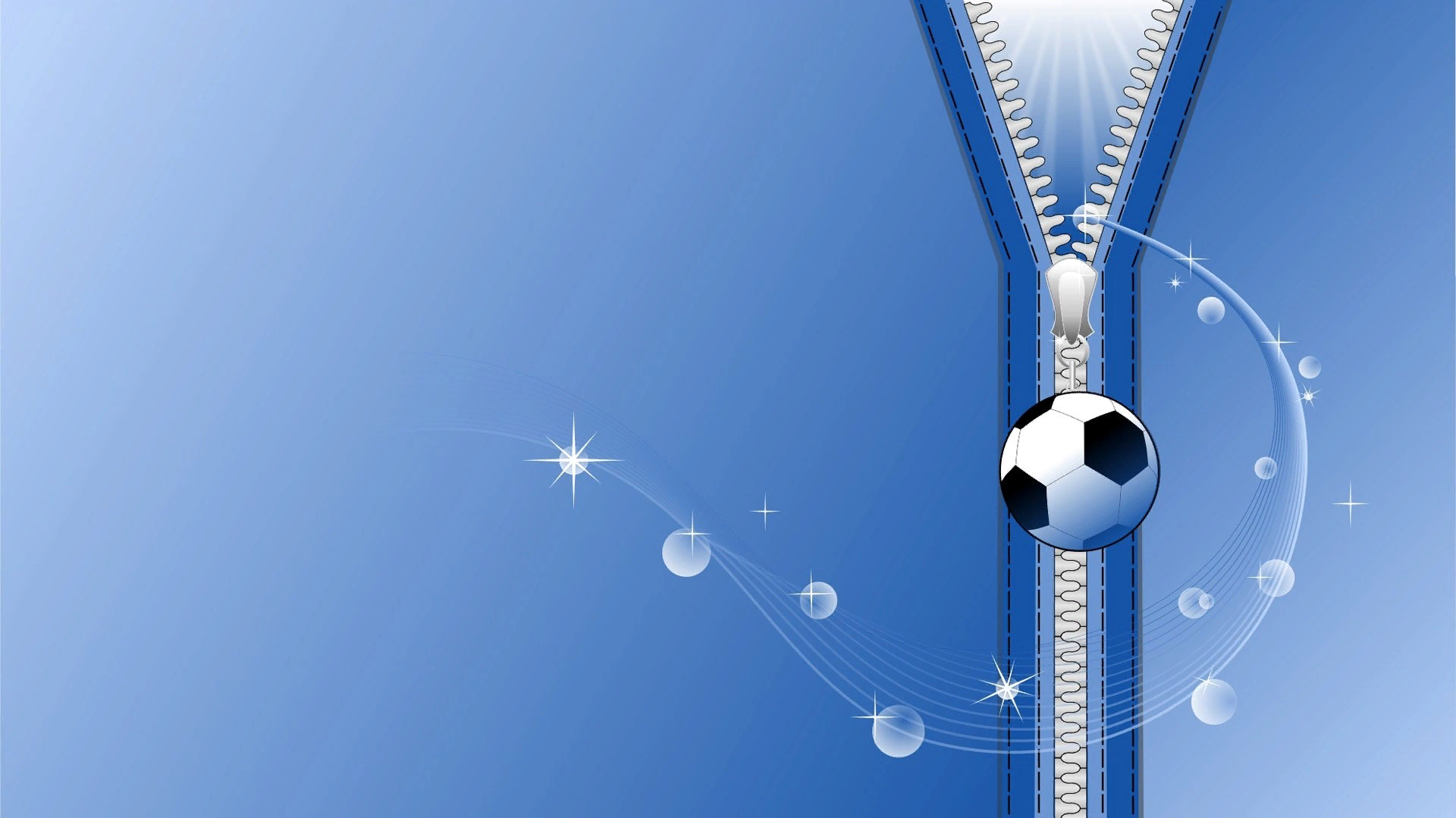 3.И.п- Основная стойка, веревка хватом обеими руками у груди. 1-2- присесть. Веревку вынести вперед; 3-4- вернуться в исходное положение.
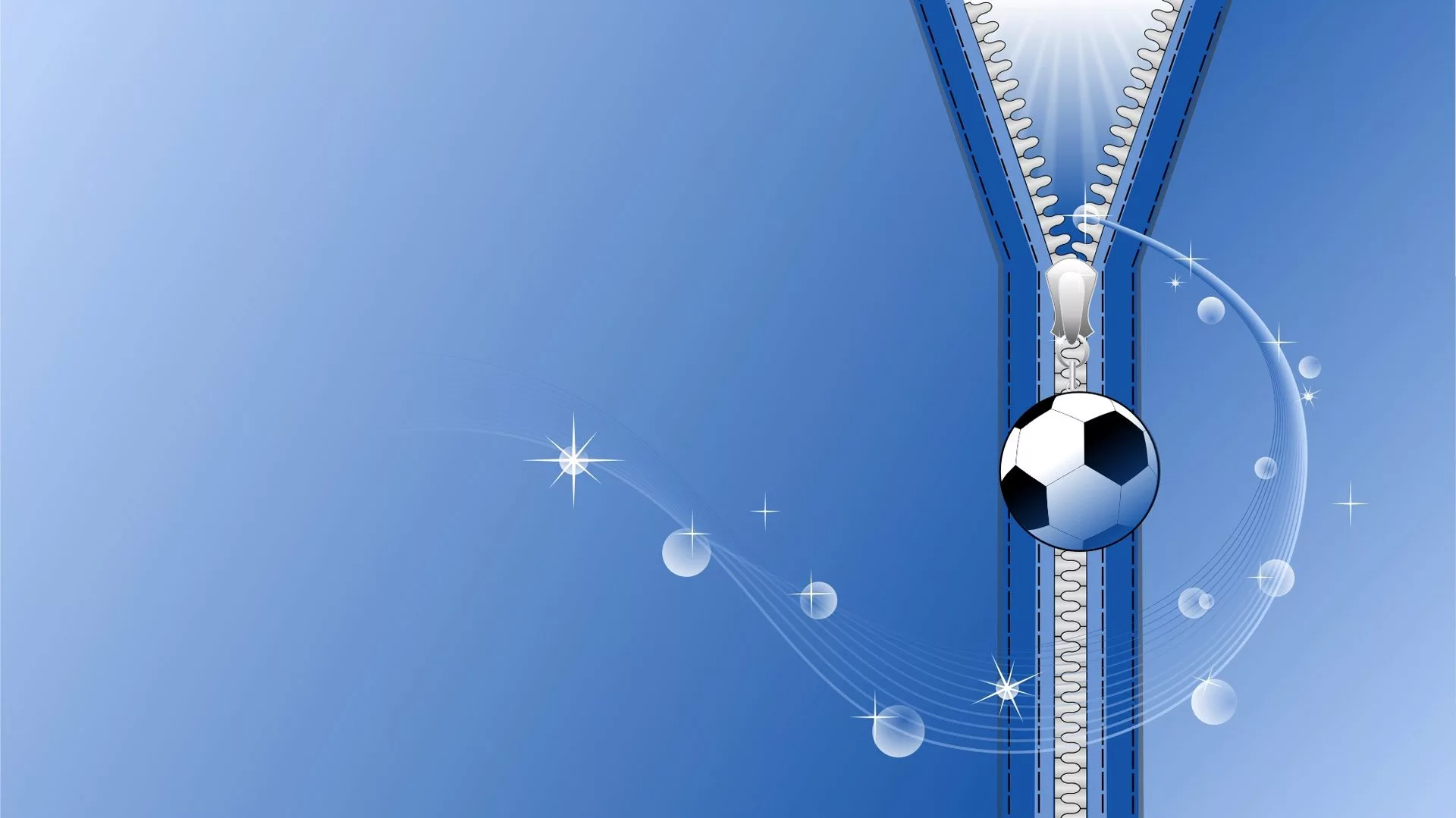 4.И.п- стойка в  упоре на коленях, веревка хватом  сверху вниз. 1 – поворот вправо, коснуться пятки левой ноги: 2 вернуться в исходное положение. То же влево.
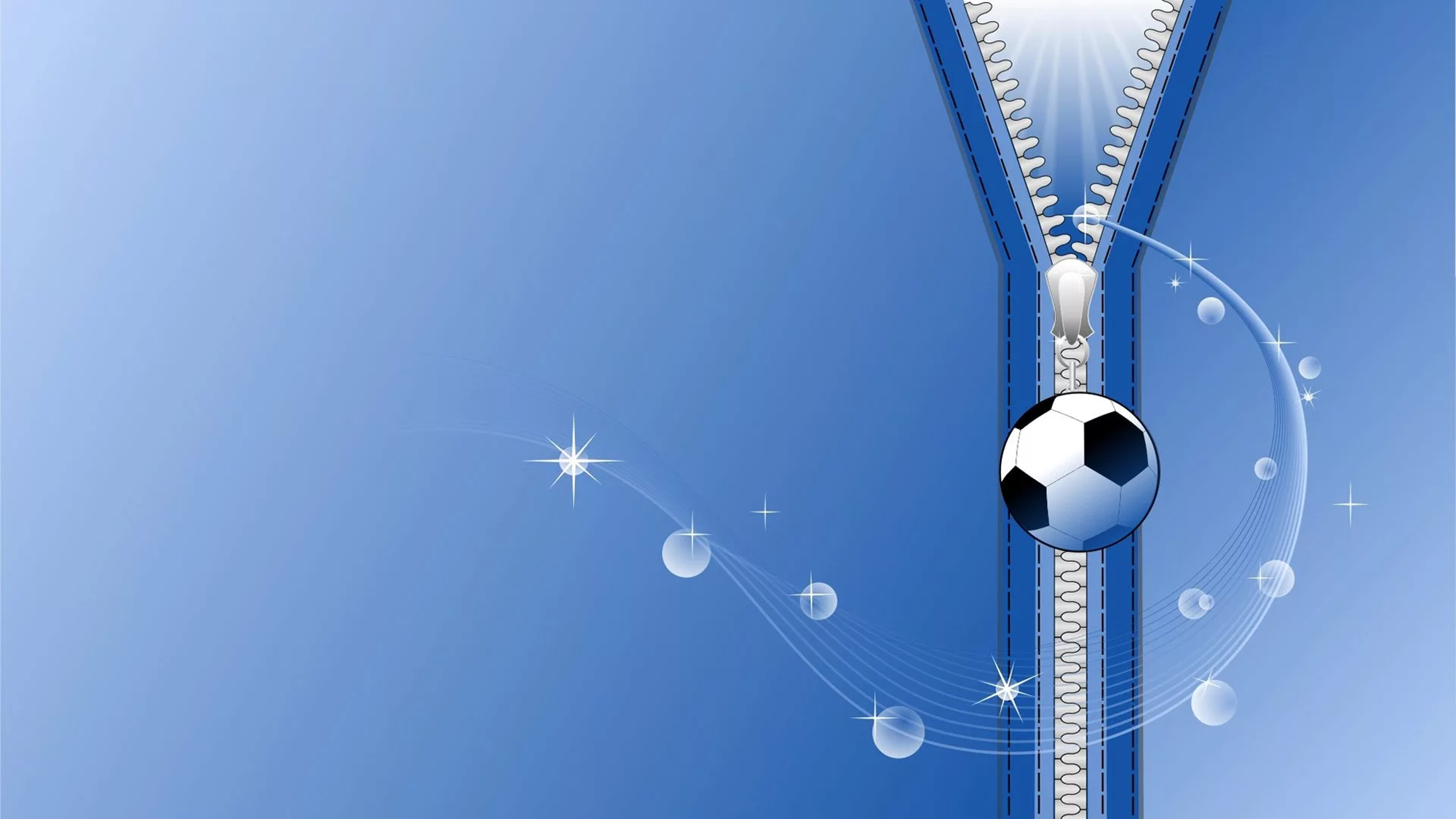 5.И.п-лежа на животе, руки  с веревкой согнуты в локтях. 1- веревку вверх – вперед ; 2- вернуться в исходное положение.
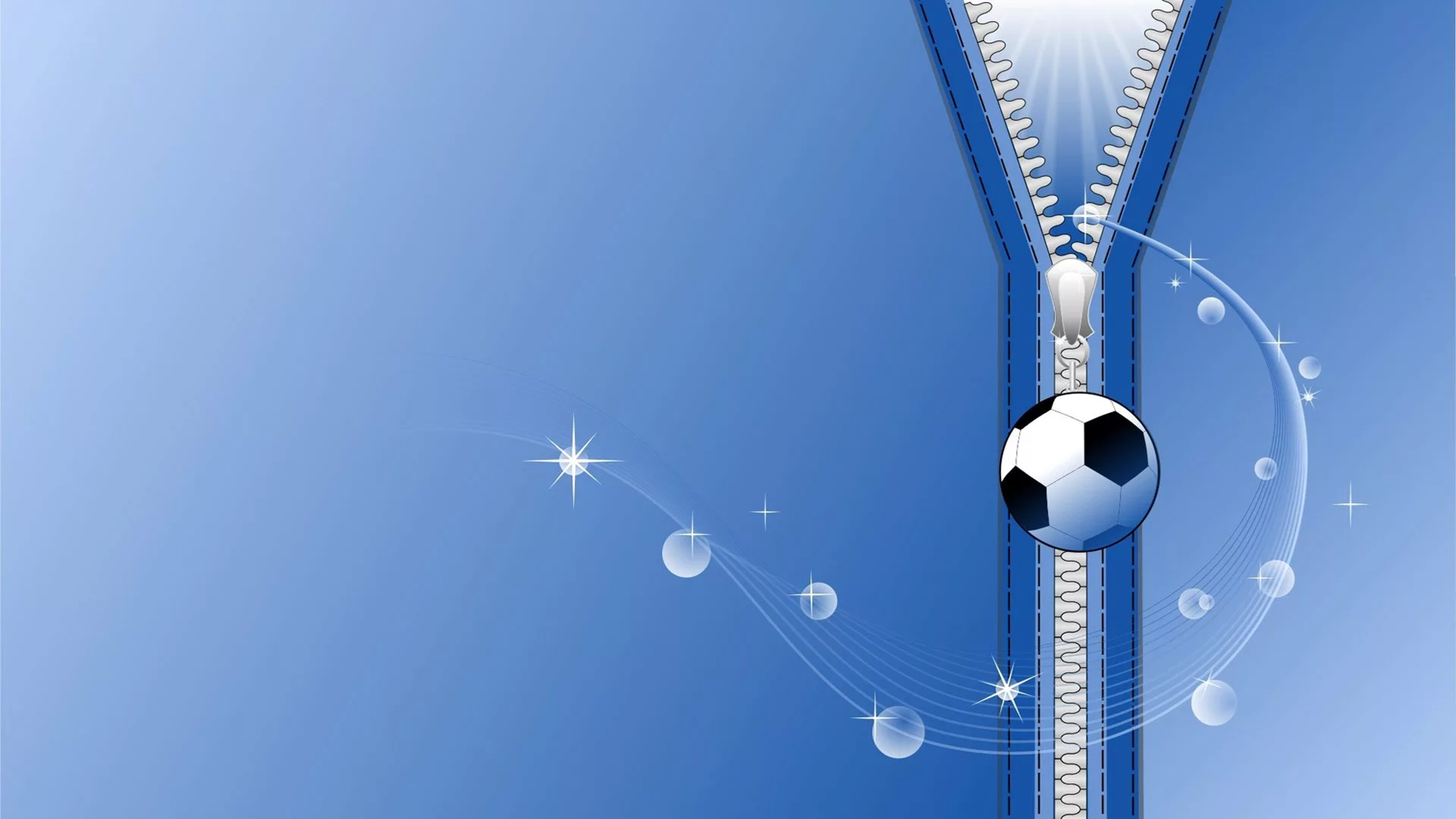 6.И.п-стоя боком к веревке, веревка на полу . Прыжки через веревку справа и слева, продвигаясь вперед. В чередовании с небольшой паузой.
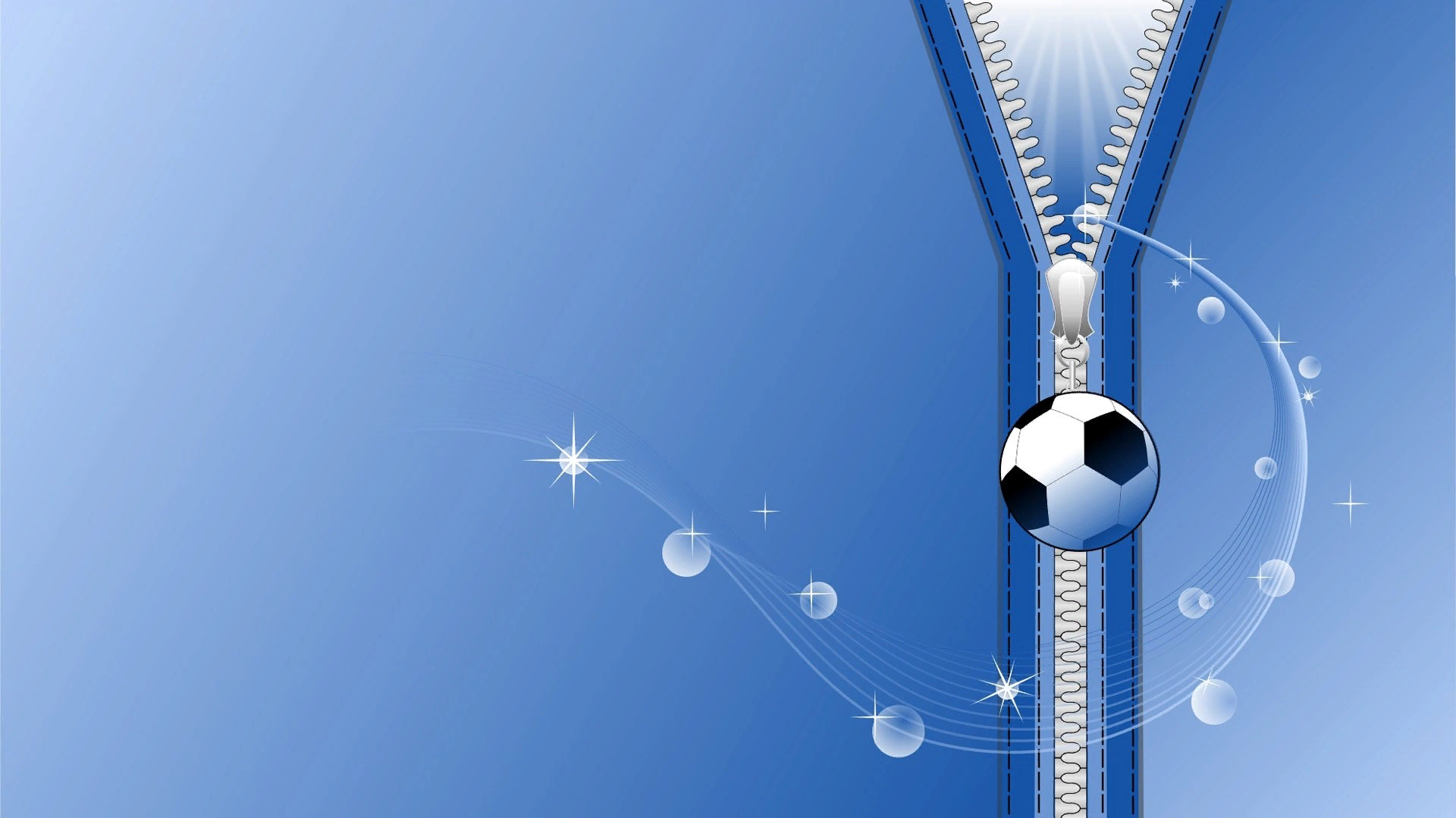 Основные виды движения
1. Прыжки в длину с места (расстояние 40см),
 повторить 6-8раз
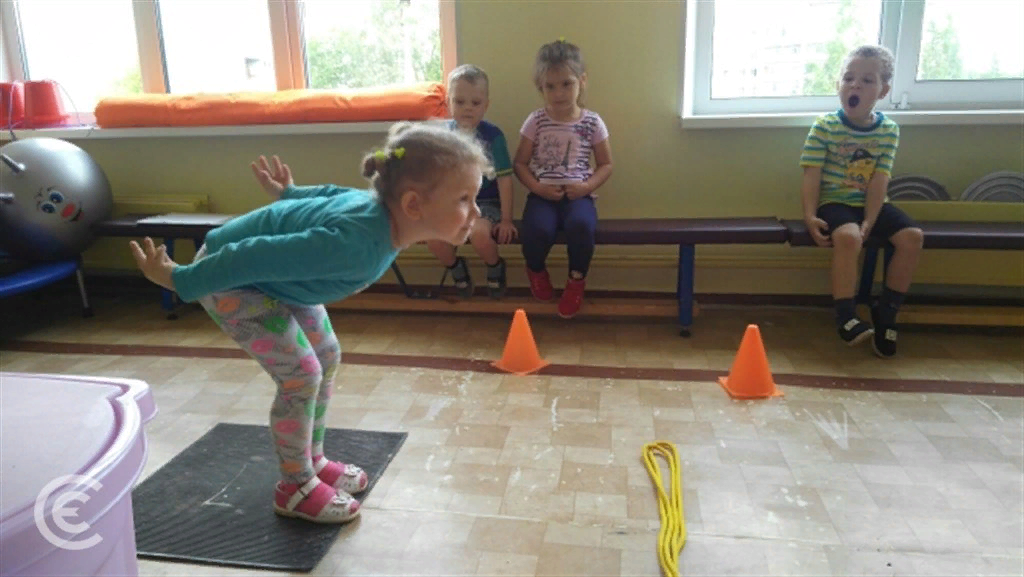 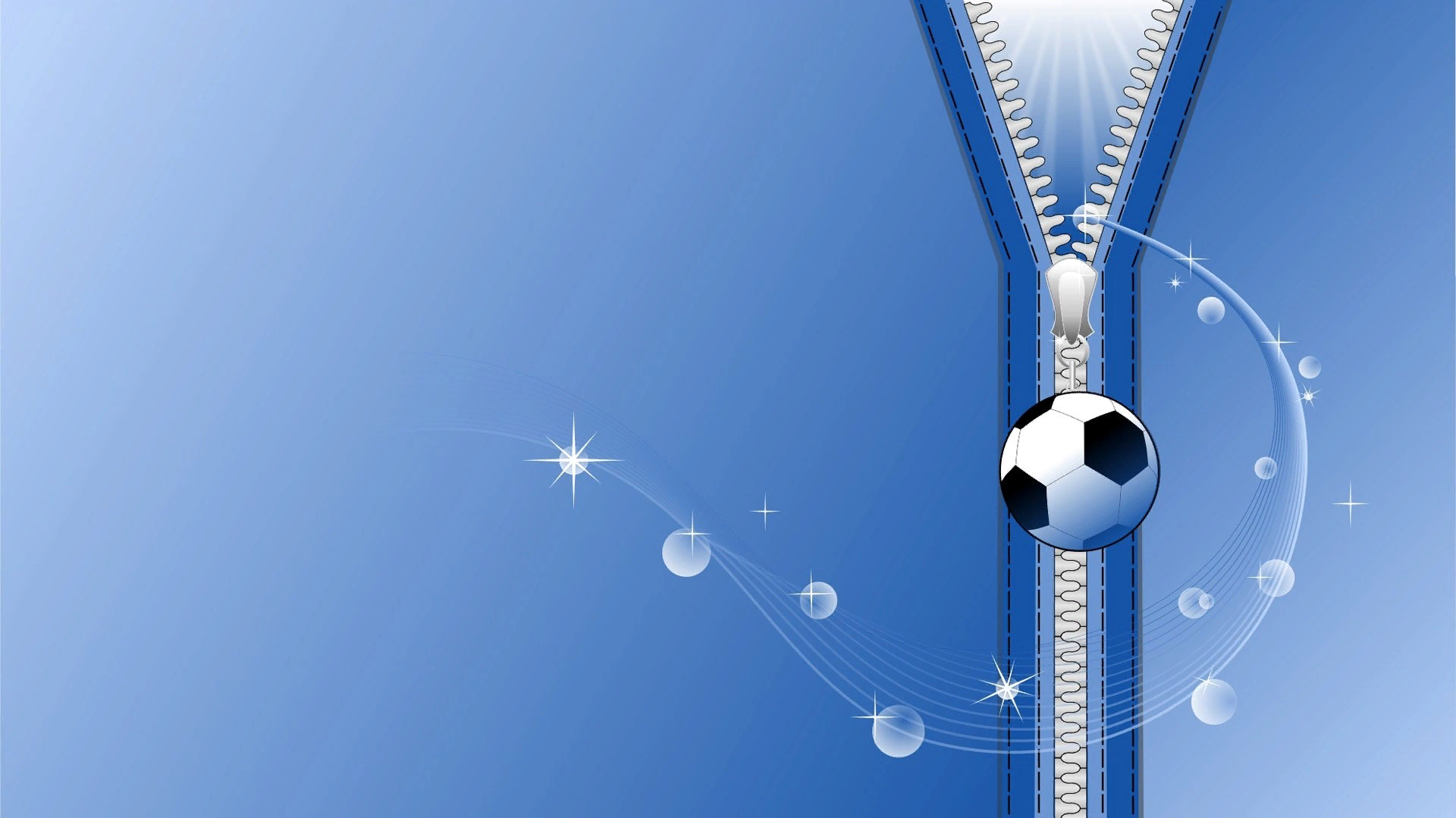 2. Проползание  под дугами на четвереньках, подталкивая мяч
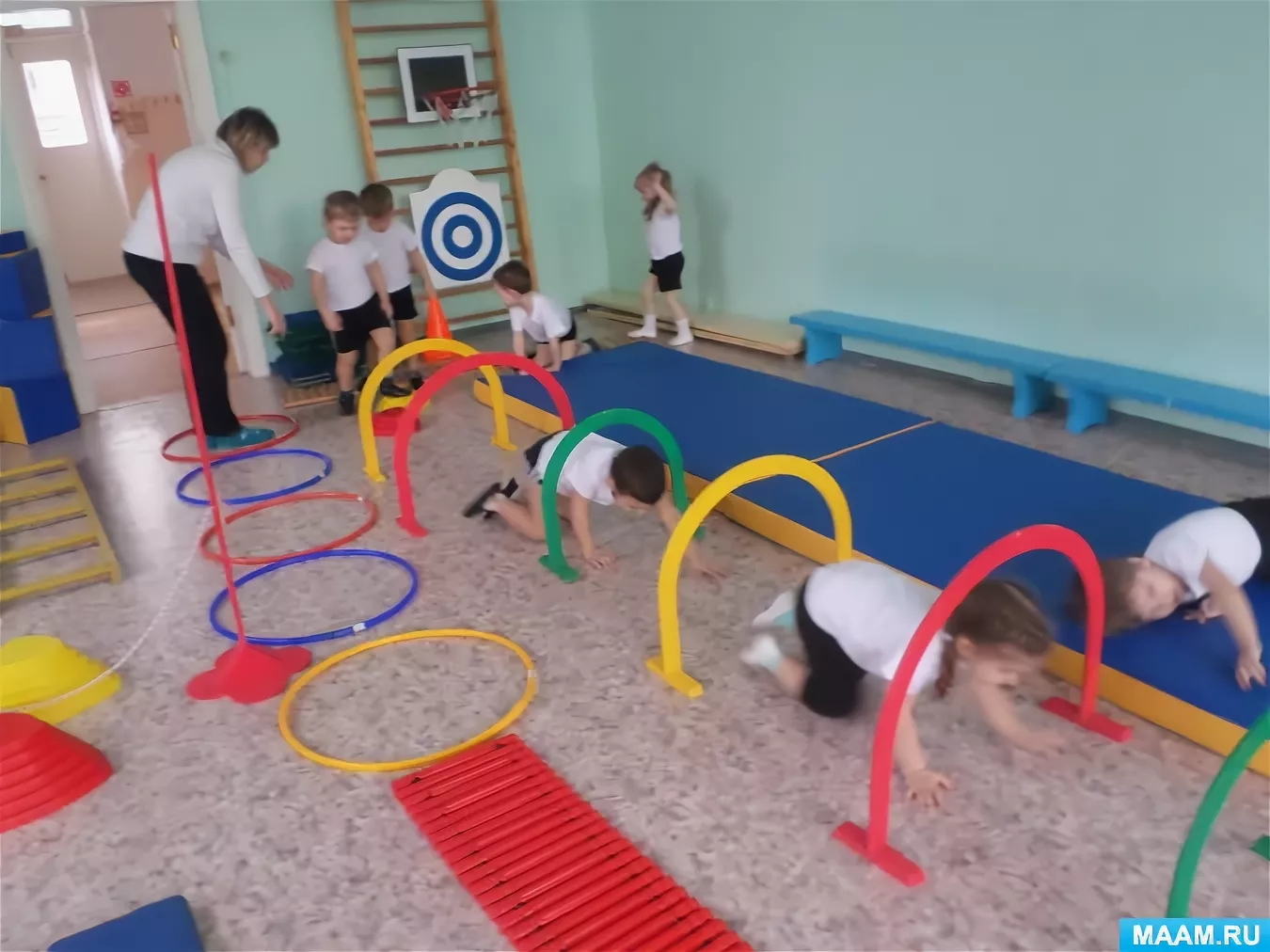 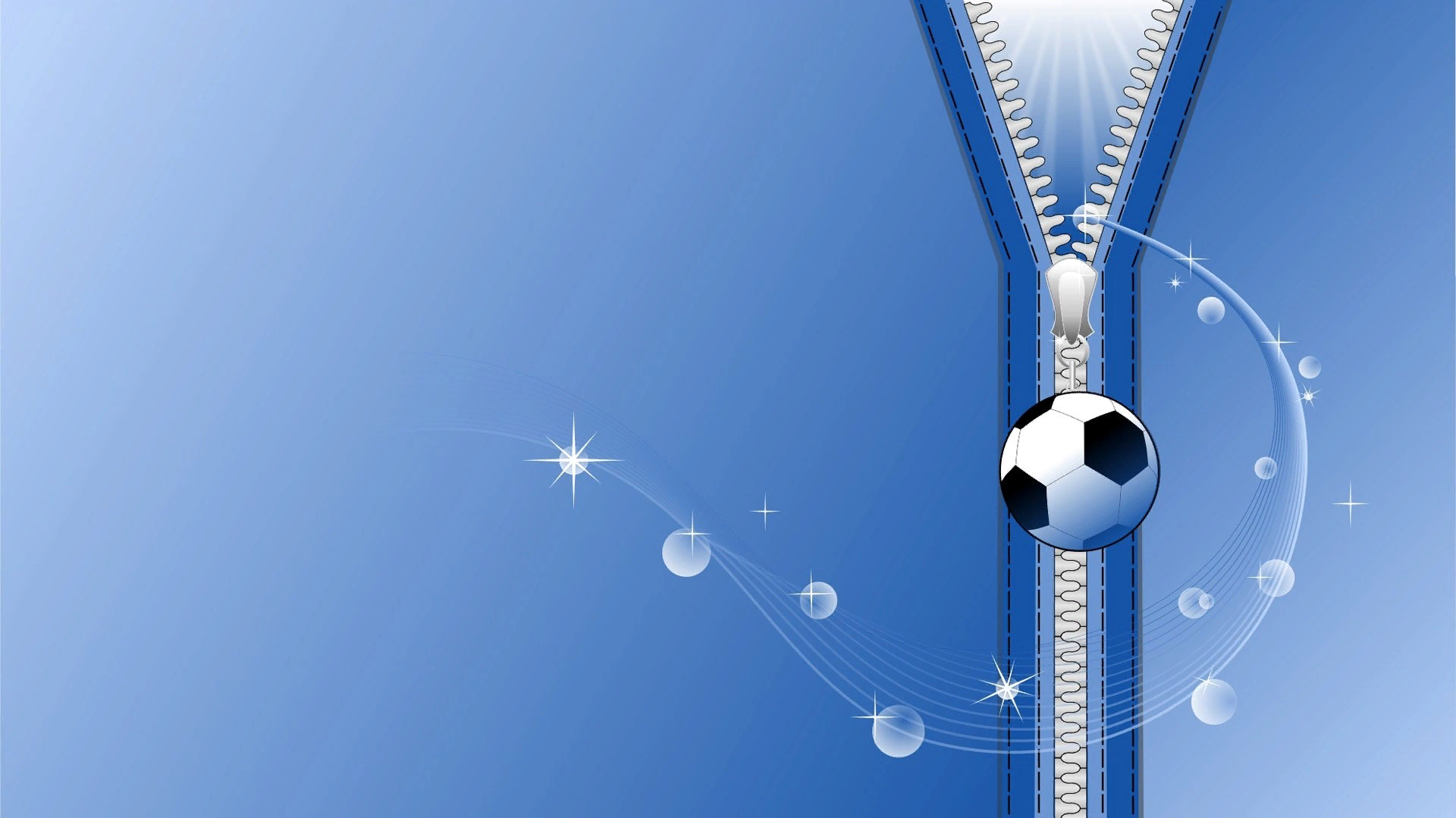 3. Броски мяча вверх.
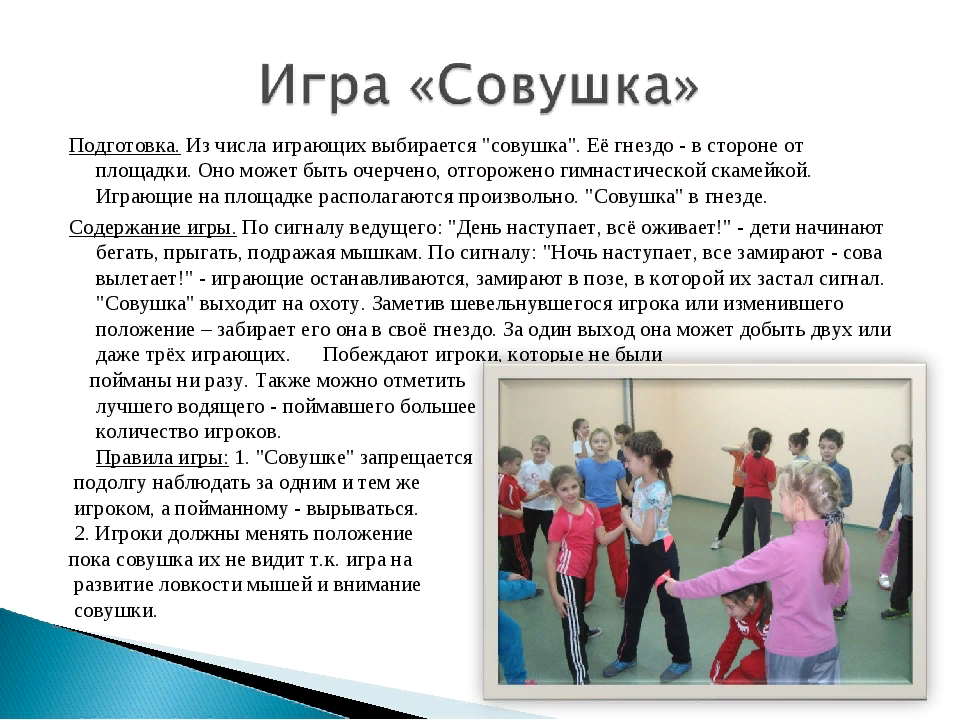 совушка